La materia y sus propiedades
Habilidades: 
Relacionar 
Comparar
Recordar
Aplicar
CIENCIAS NATURALES
4to Básico
Programa de integración Escolar
Esperamos que te encuentres muy bien en casa protegiéndote de esta pandemia que aún no termina.
El día de hoy veremos que es la MATERIA y cuáles son sus propiedades.
¿Habías escuchado hablar sobre la materia? ¿Qué es? ¿Dónde está? ¿Cómo es?
Te invito a que pongas mucha atención y dejarte sorprender.
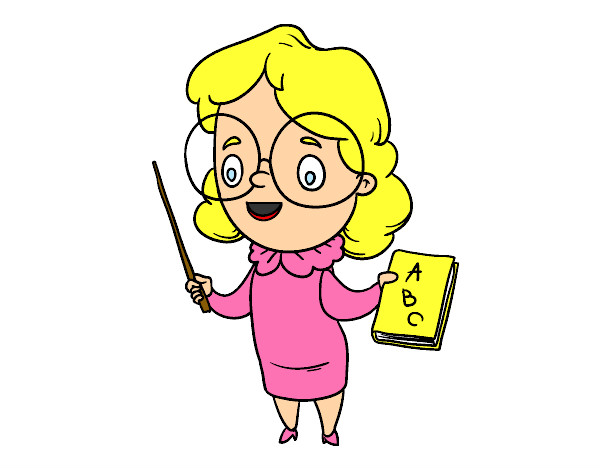 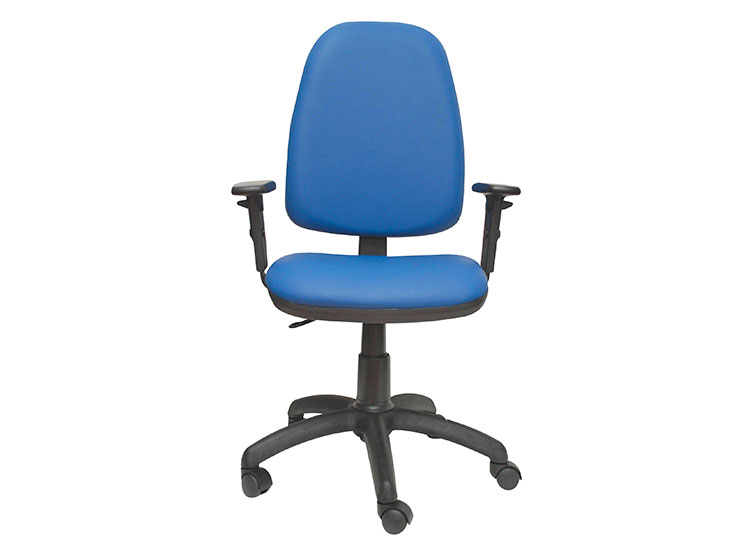 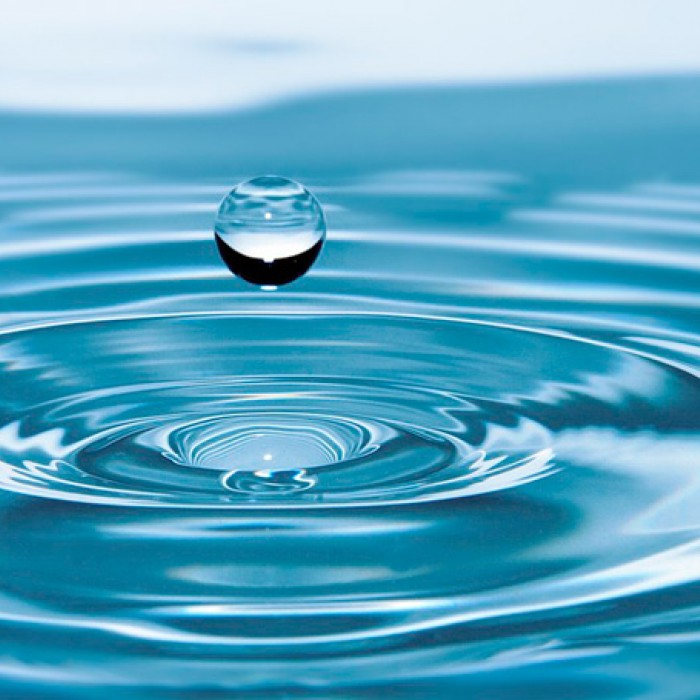 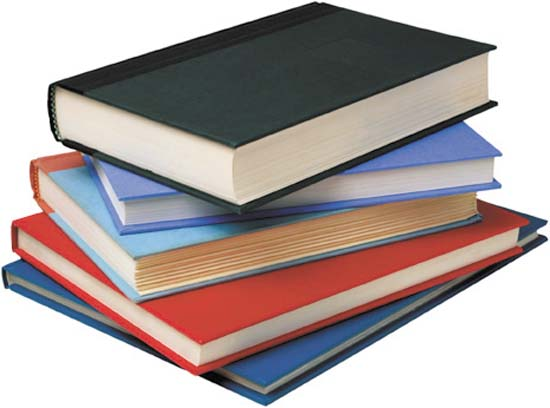 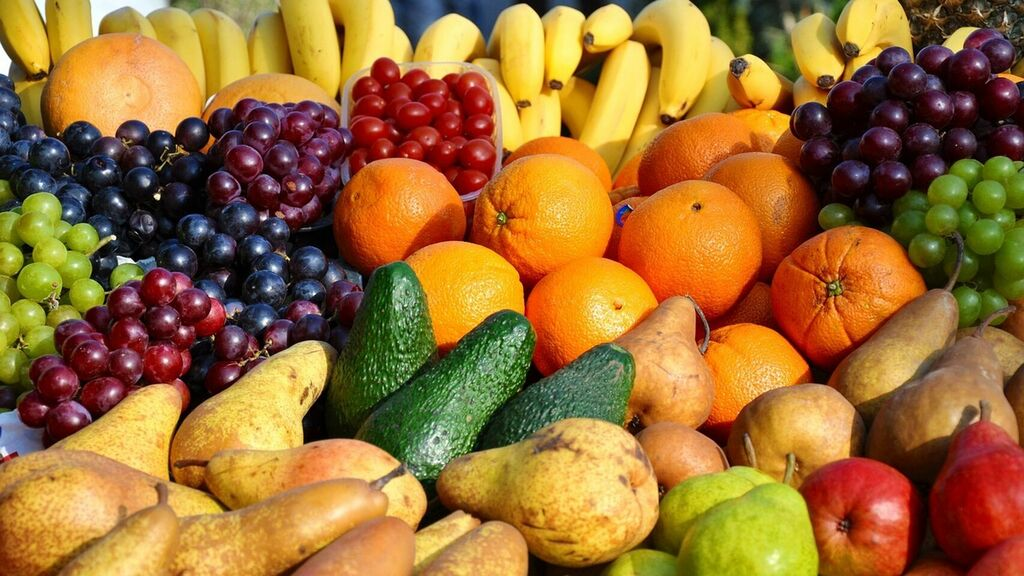 La MATERIA esta
presente en todo lo 
que nos rodea
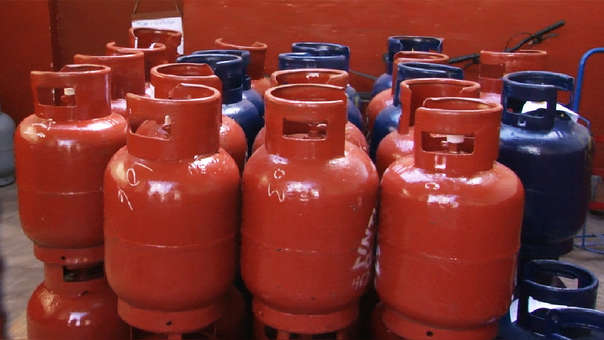 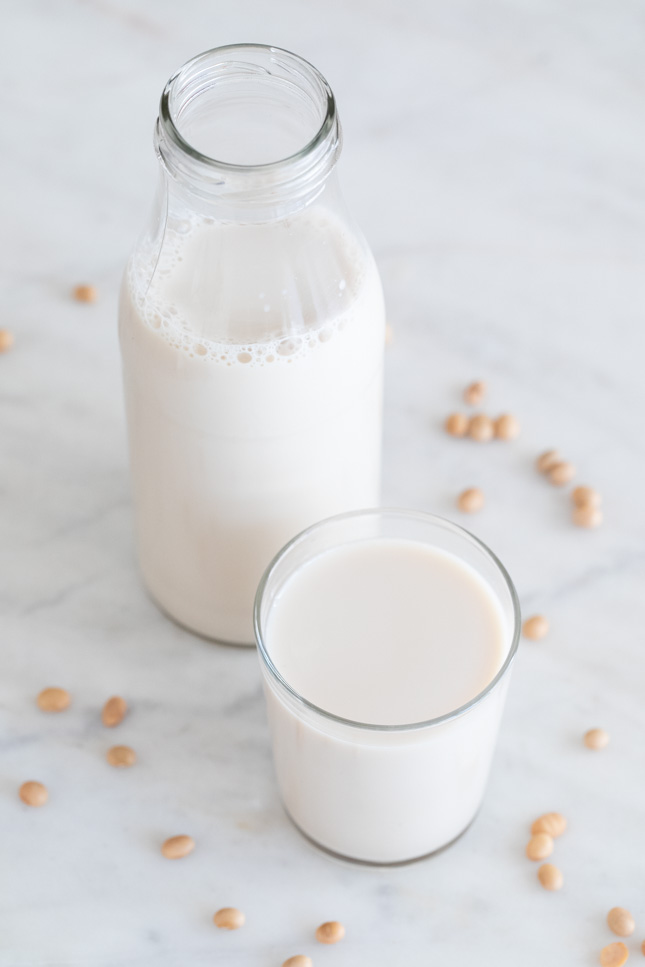 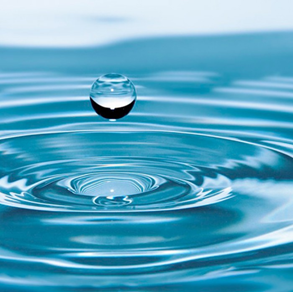 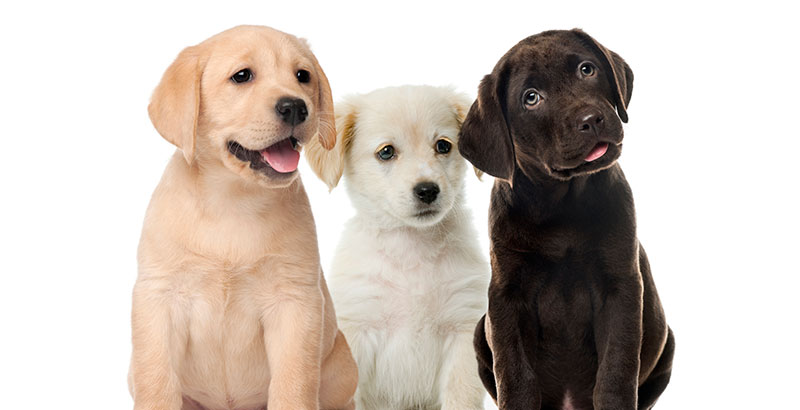 La materia es todo lo que se puede…
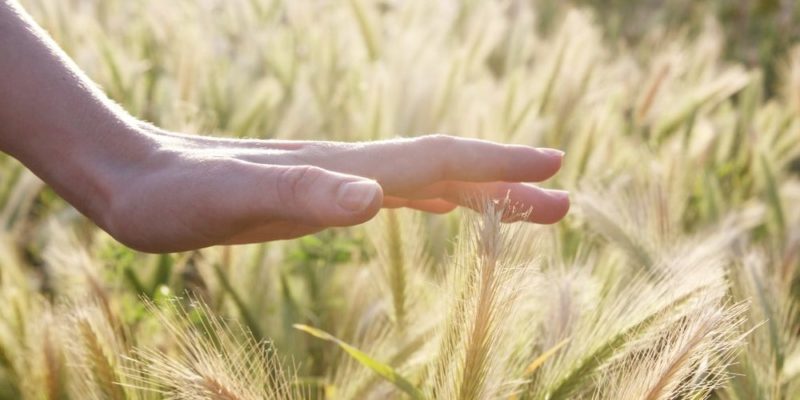 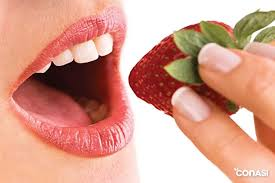 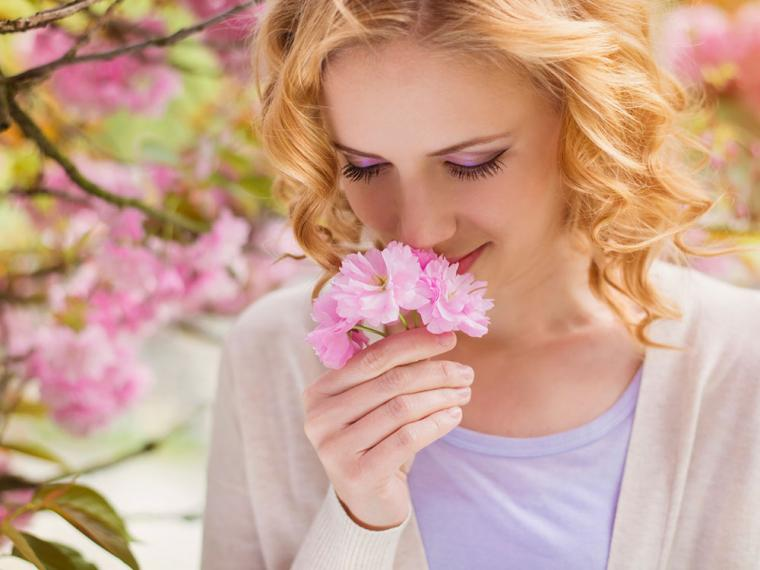 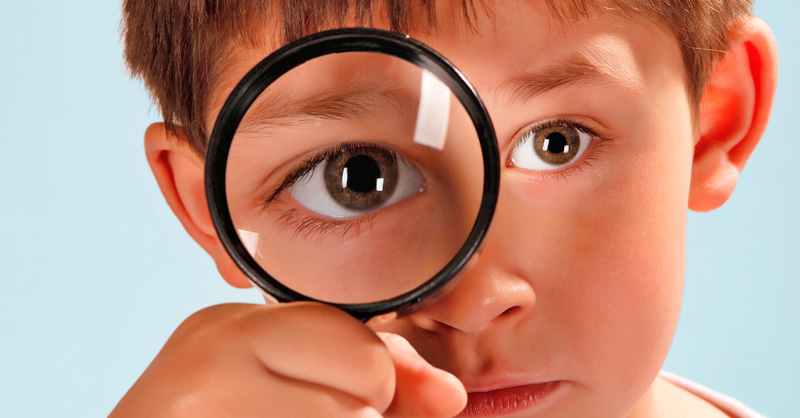 ¿Qué ES LA MATERIA?
LA MATERIA ES TODO AQUELLO QUE TIENE MASA Y QUE OCUPA UN LUGAR EN UN ESPACIO, ES DECIR, QUE TIENE VOLUMEN.
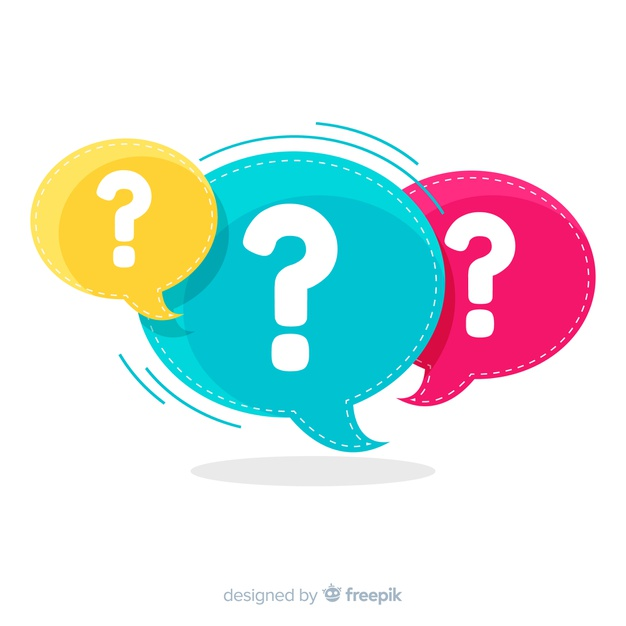 ¿masa? ¿volumen? ¿Qué QUIERE DECIR?
OBSERVA EL SIGUIENTE VIDEO
https://www.youtube.com/watch?v=TbJT37cnLCg&ab_channel=soyAlba
¿Qué es el volumen?
¿Cómo puedo
 saber cuánto volumen 
ocupa un cuerpo?
El volúmen es el espacio que ocupa un cuerpo.
Utilizando un jarro con medidas,  agua y el cuerpo que deseamos medir.
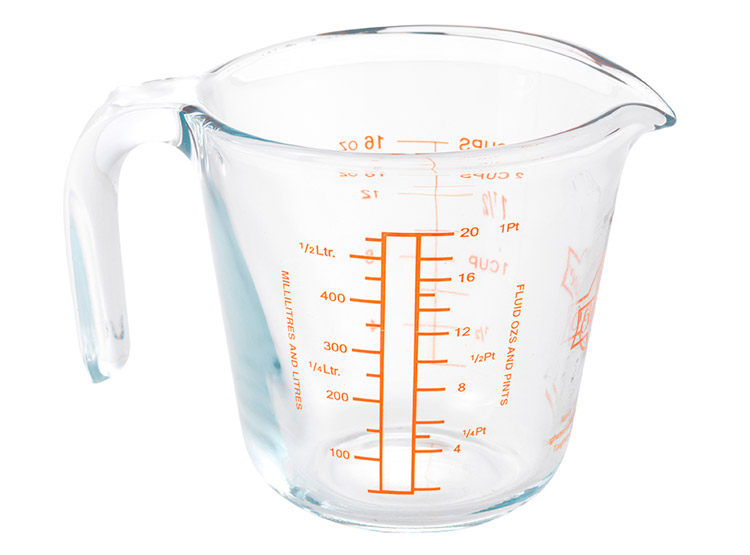 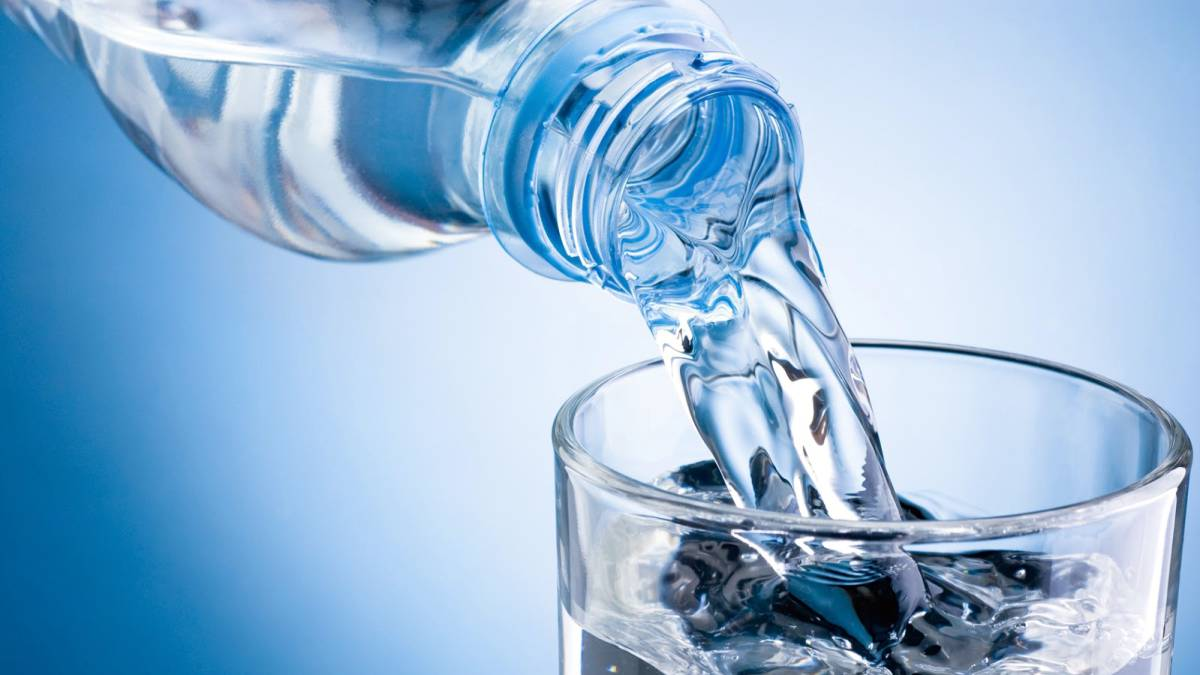 Se mide en litros
¿Qué ES LA MASA?
¿Cómo puedo
 saber cuánta masa 
tiene un cuerpo?
La masa es la cantidad de materia que tiene un cuerpo.
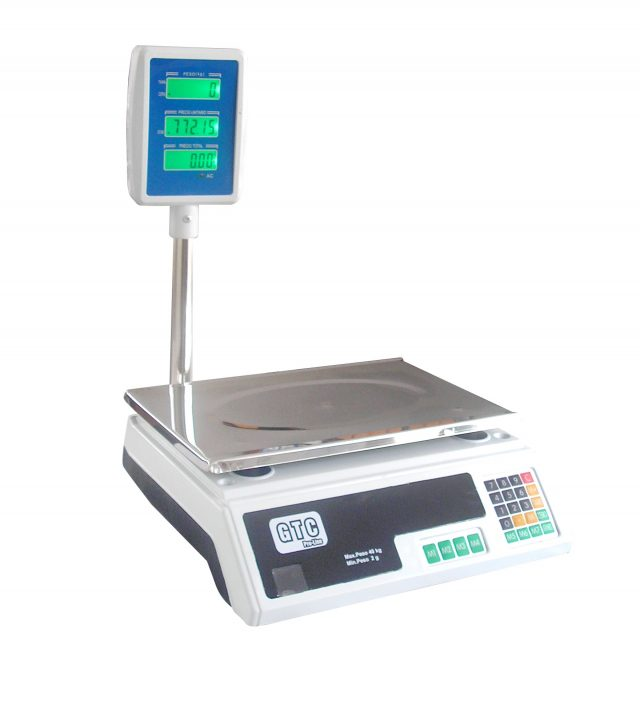 Con la BALANZA
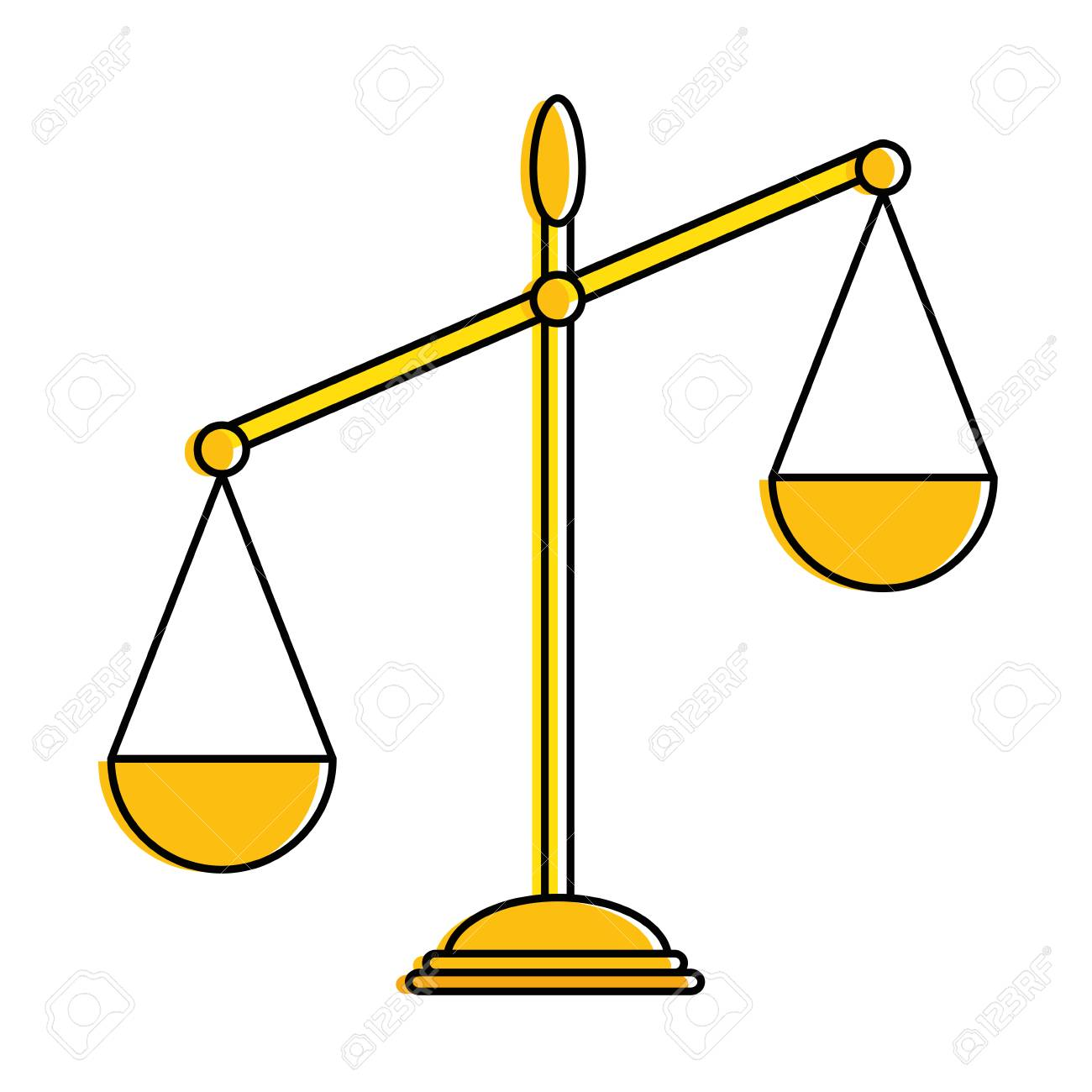 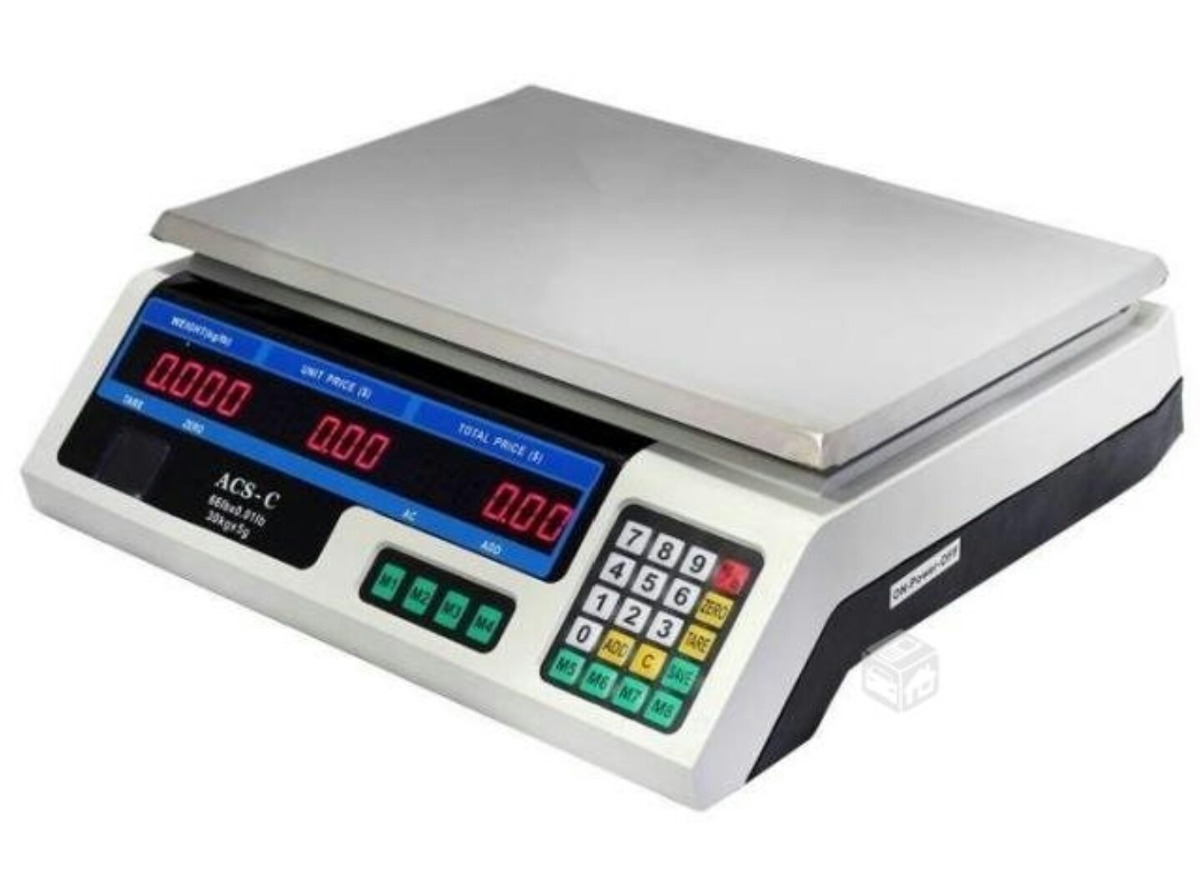 Se mide en kilogramos
Observa el siguiente video:
https://www.youtube.com/watch?v=Vc8MtYVogas&ab_channel=Pasedelista
Apliquemos lo aprendido
Observa las imágenes y enumera del 1 al 4 según la MASA que tiene cada cuerpo, comenzando con el que tiene MAYOR MASA.
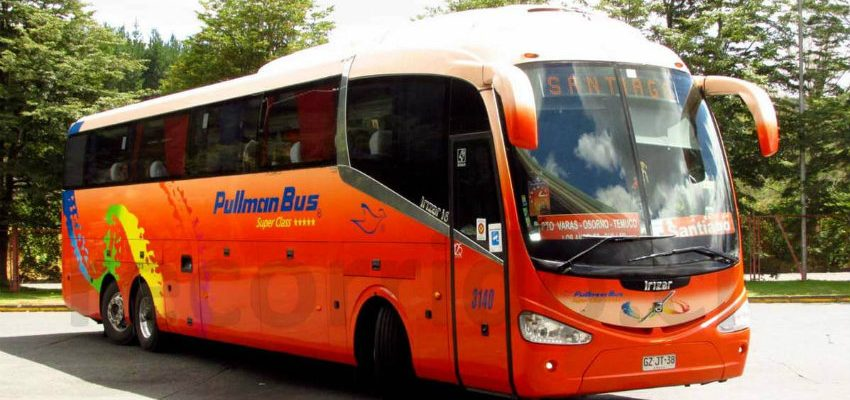 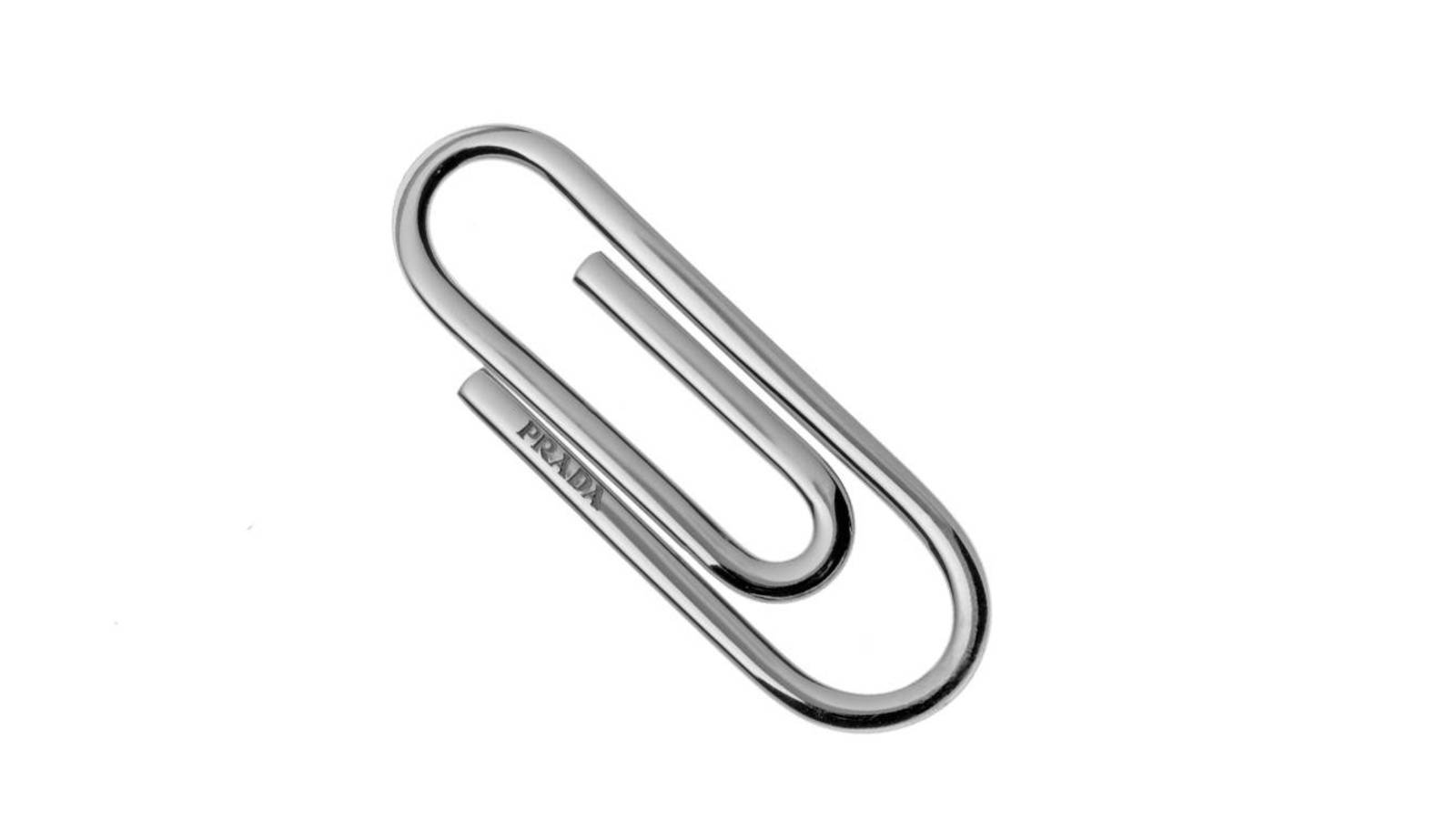 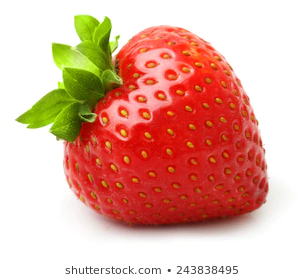 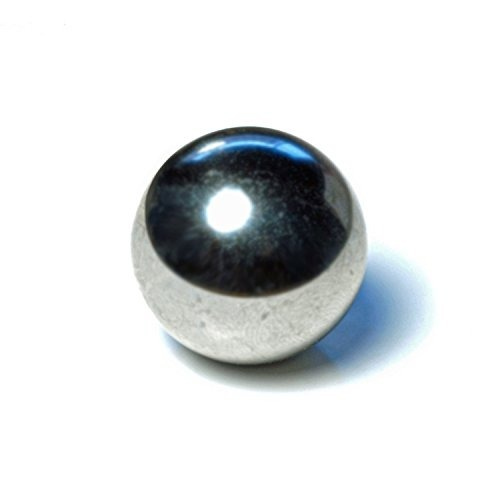 Apliquemos lo aprendido
Observa las imágenes y enumera del 1 al 4 según el VOLÚMEN que tiene cada cuerpo, comenzando con el que tiene MENOS VOLÚMEN.
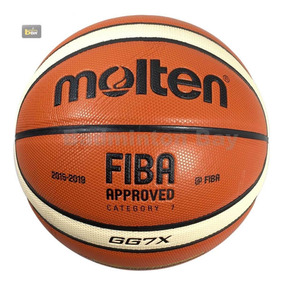 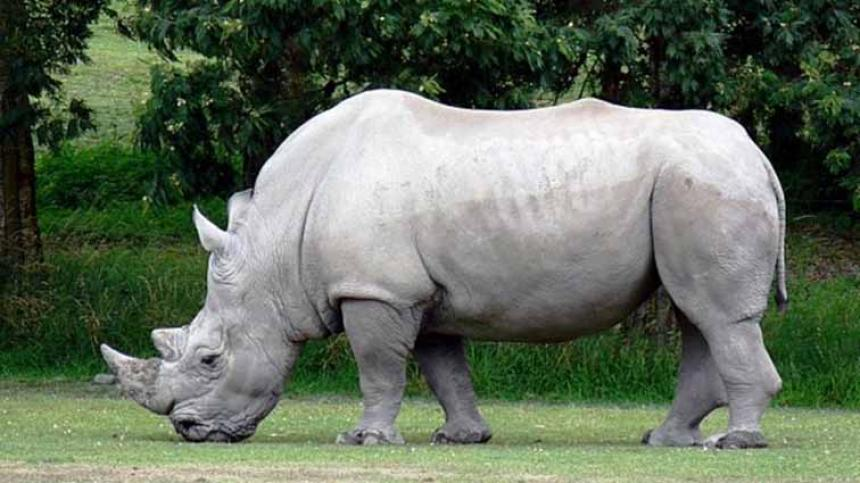 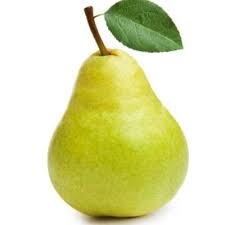 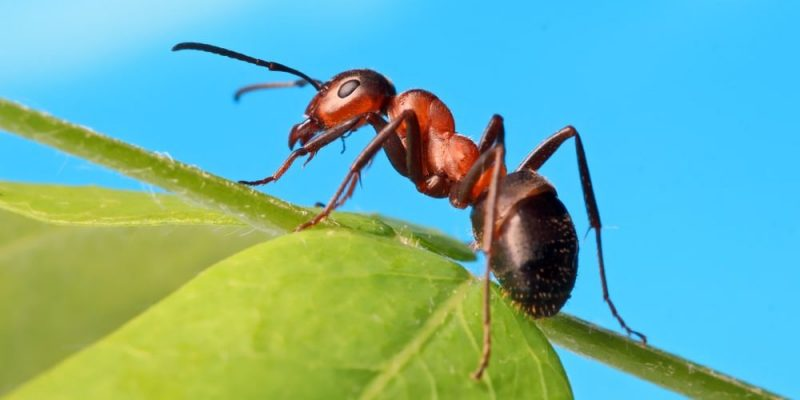 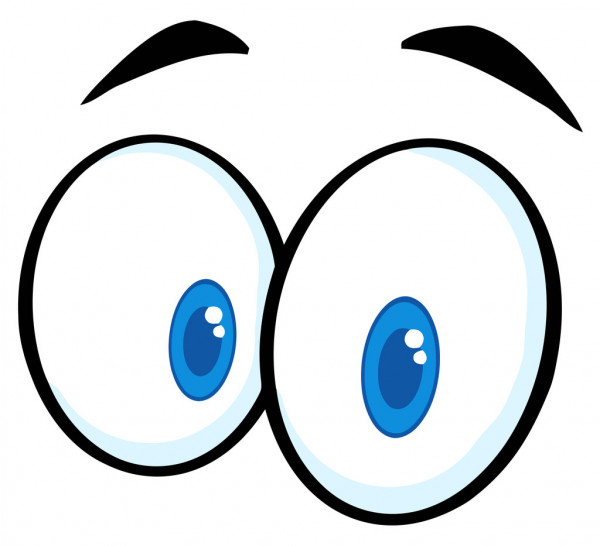 ¡ATENCIÓN!
NO DEBEMOS CONFUNDIR LA MASA CON EL VOLÚMEN

HAY OBJETOS QUE TIENEN MUCHA MASA Y POCO VOLÚMEN: POR EJEMPLO LAS BOLITAS DE ACERO, SON PEQUEÑAS PERO PESADAS.





Y TAMBIEN HAY OBJETOS QUE TIENEN POCA MASA Y MUCHO VOLUMEN
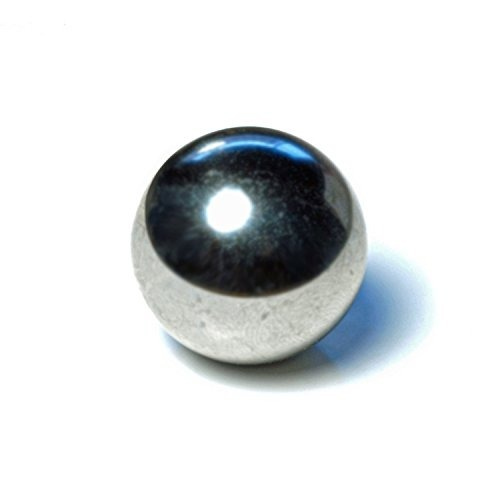 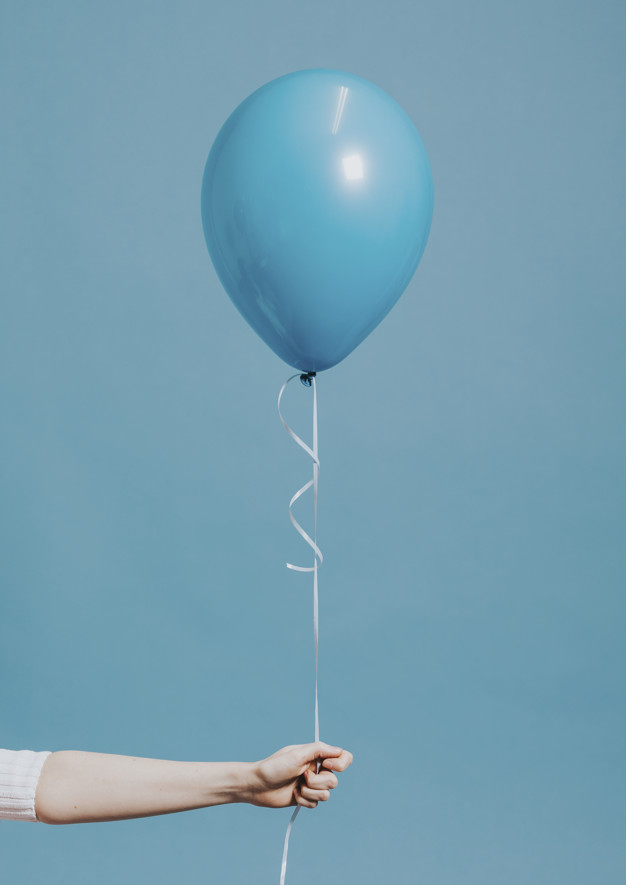 Si quieres aplicar lo que aprendiste mide la masa y el volumen de elementos que puedas encontrar en casa. Recuerda siempre ordenar la información utilizando tablas.
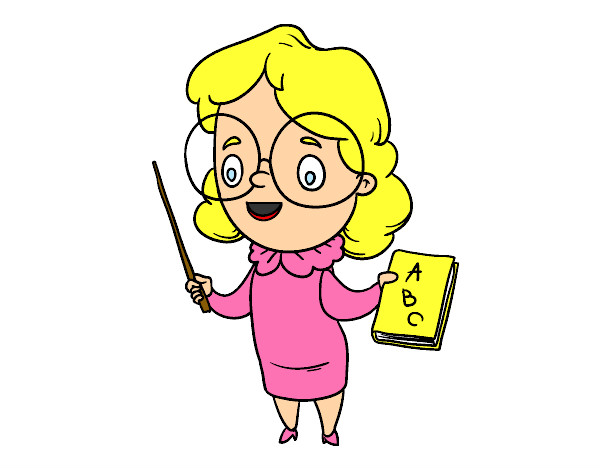 Espero que esta información te ayude a comprender lo que es materia y sus propiedades.

“El éxito en la vida no se mide por lo que logras, sino por los obstáculos que superas”  

Juntos superaremos este momento, ánimo!